Это интересно для детей и не только
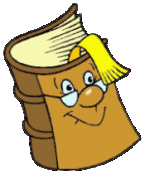 Самые невероятные книги
Балаценко Н.В.
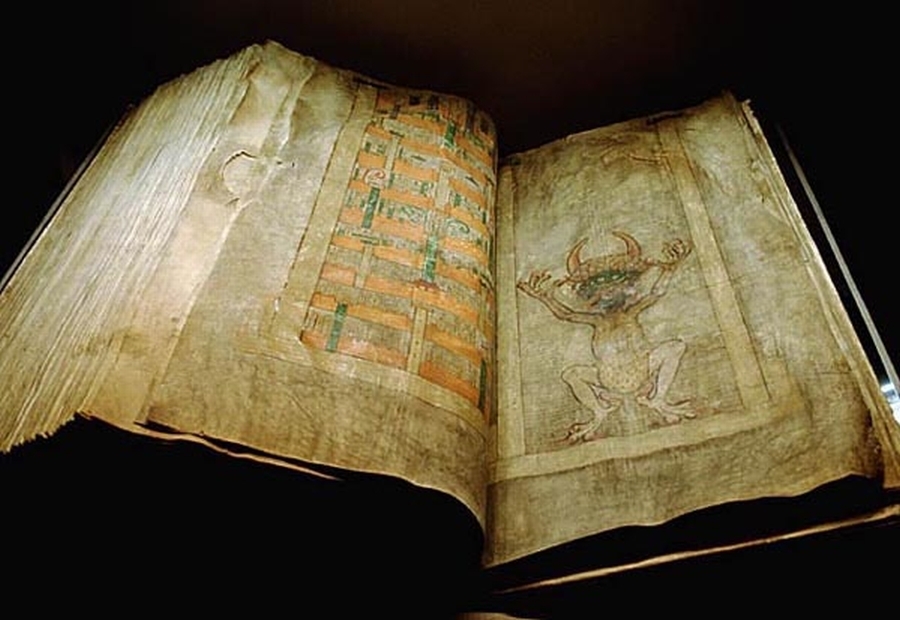 Самая большая книга в мире
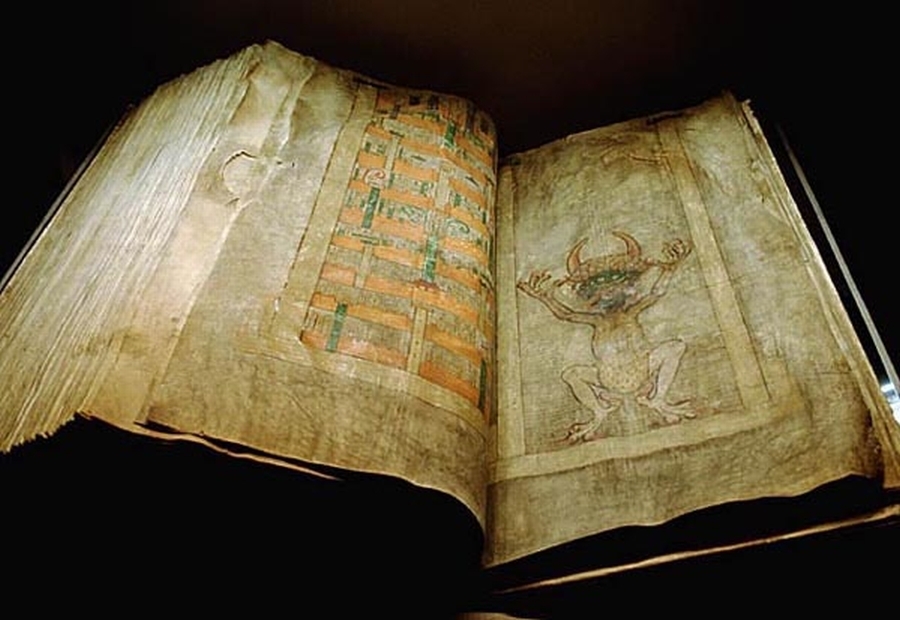 Она  известна как «Библия Дьявола». Кем и почему она была написана до сих пор неизвестно. Легенда гласит, что ее написал монах, которого заперли за нарушение монашеских принципов, и он поклялся всего за одну ночь написать самую большую рукопись в мире. Когда он понял, что не сможет выполнить свой обет то стал молиться дьяволу и тот услышал его молитвы.
Самая маленькая книга в мире
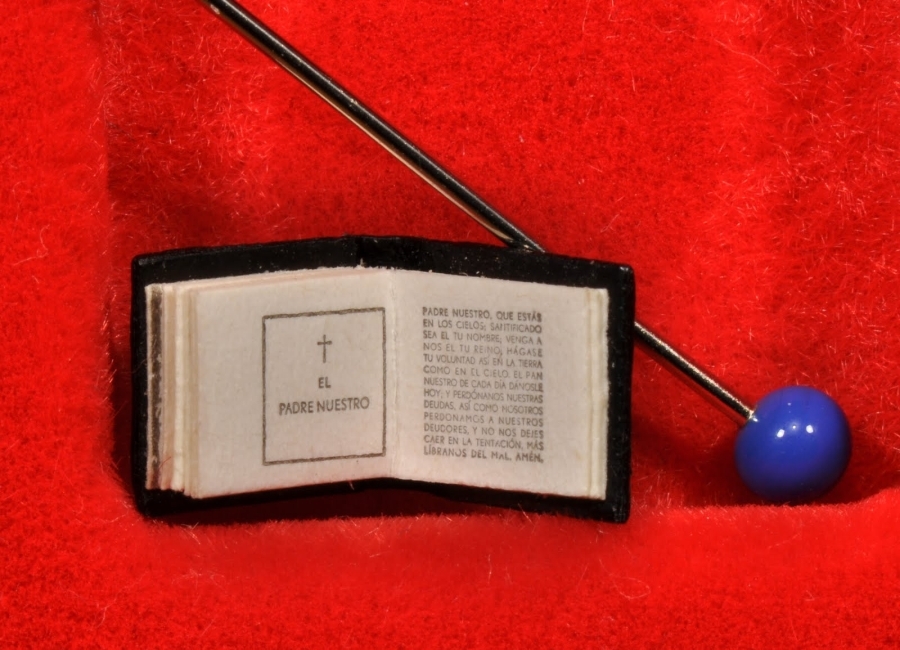 Невооруженным глазом сложно разобрать, что написано в этой книге, но если увеличить ее до 600 раз, станет ясно,но если увеличить ее до 600 раз, станет ясно, что книга является самой маленькой в мире копией Нового Завета.
Деревянные книги Барбары Йейтс
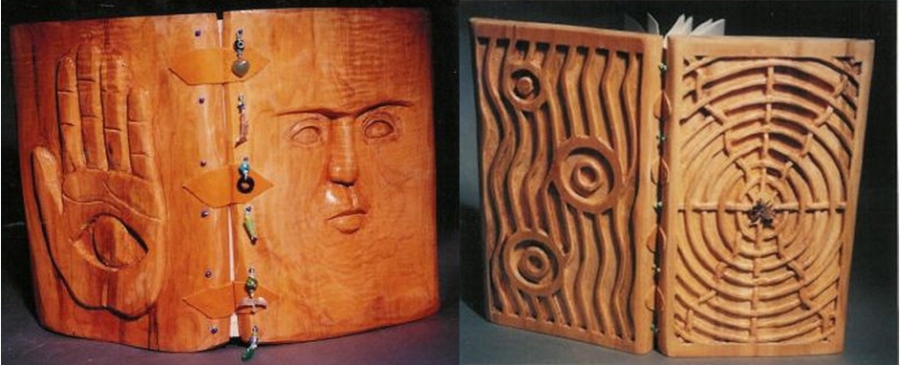 Деревянные книги Барбары Йейтс
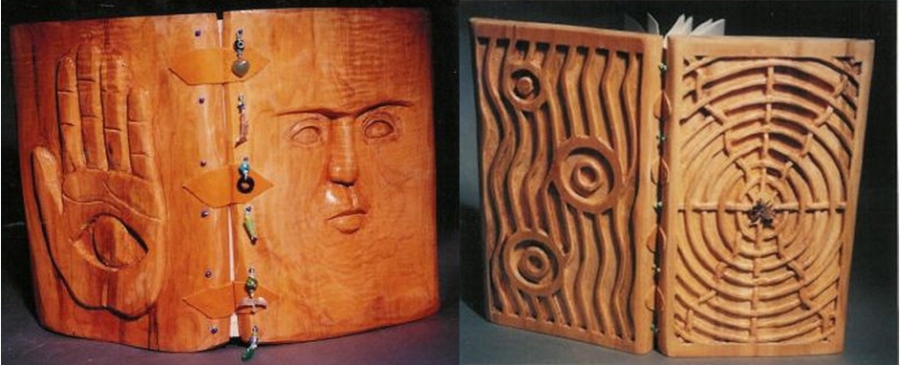 Барбара Йейтс является экологическим художником. Свое искусство она делает, перерабатывая мертвые деревья.
Книга-часы
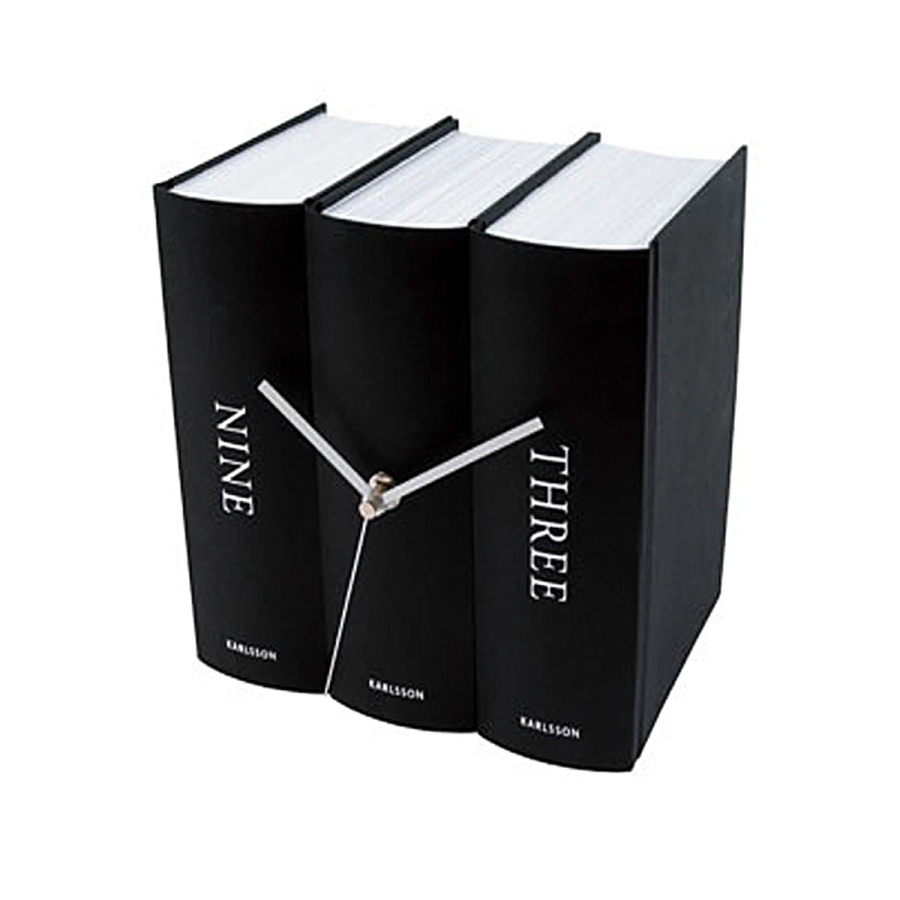 Она состоит из трех книг, которые внешне выполняют функцию часов. Цифры 3 и 9 помогают ориентироваться во времени.
Кулинарная книга, которую перед прочтением необходимо запечь
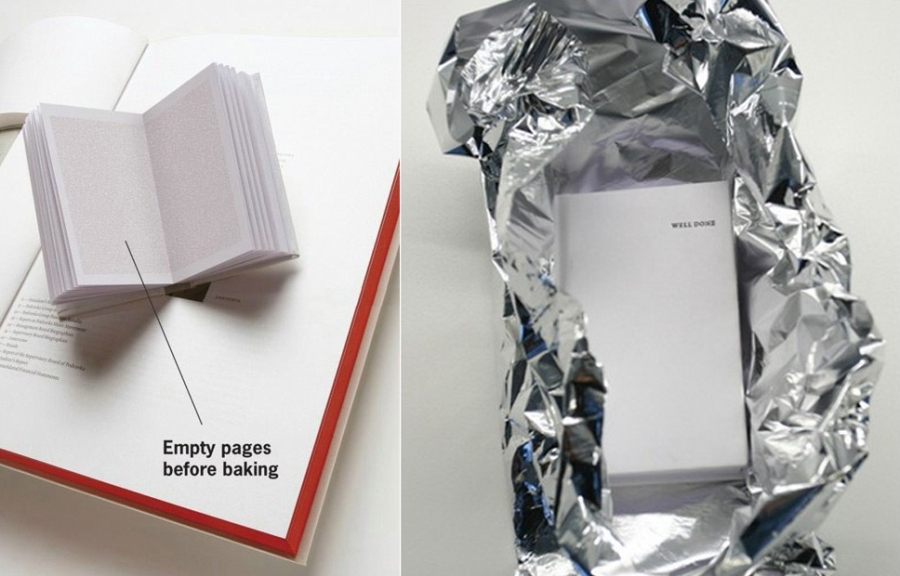 Кулинарная книга, которую перед прочтением необходимо запечь
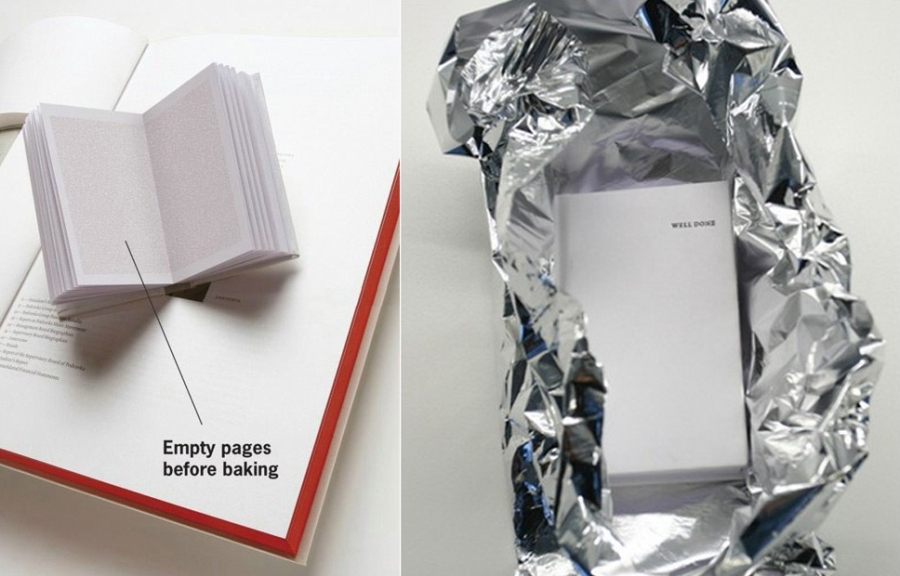 Эта книга была создана хорватскими книгоиздателями. Для того чтобы приготовить какое-нибудь блюдо по рецепту из нее, нужно сначала запечь книгу, только в таком случае на ее страницах появится текст.
Книга-ночник
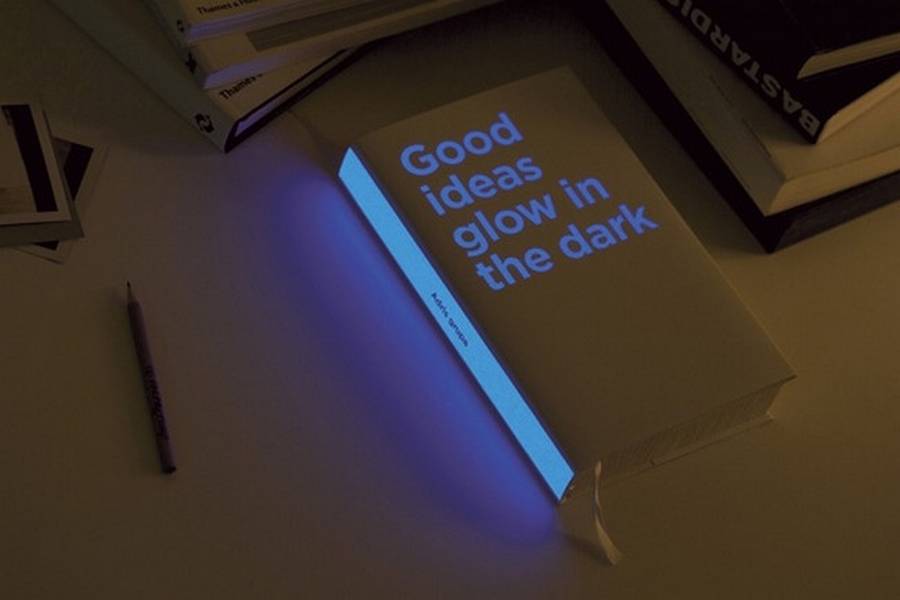 На самом деле это не книга, а ночная лампа, стилизованная под книгу. Однако, она смотрится очень стильно, находясь не только на полке, но и на столе.
Википедия на бумаге
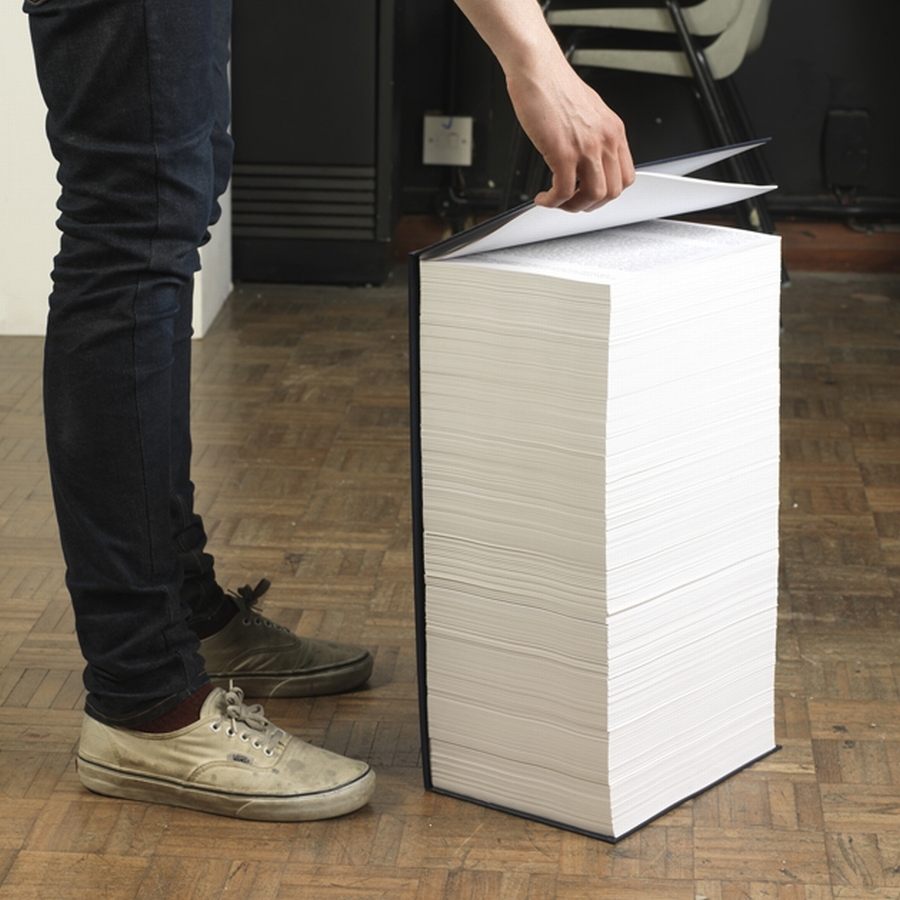 Всем известно, что количество статей в википедии превышает количество статей даже в самой полной энциклопедии, поэтому ее издание казалось нереальным. Дизайнер Роб Мэттьюс создал книгу, на 5000 страницах которой находятся самые посещаемые страницы английской википедии.
Данная презентация подготовлена по материалам сайта:
Сайт "Жизнь наша   школьная"
Ольга Леонидовна Кириогло - главный редактор интернет-портала  !Школьная  жизнь"  и  редактор  интернет-портала  "Радуга  Коряжмы".